Taking a Long Look at QUIC:An Approach for Rigorous Evaluation of Rapidly Evolving Transport Protocols
Arash Molavi Kakhki1, Samuel Jero2, David Choffnes1, Cristina Nita-Rotaru1, and Alan Mislove1

1Northeastern University
2Purdue University

IMC 2017
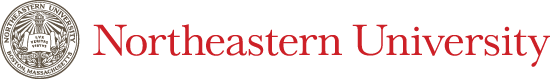 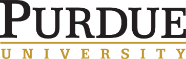 user space
kernel space
HTTP/2 API
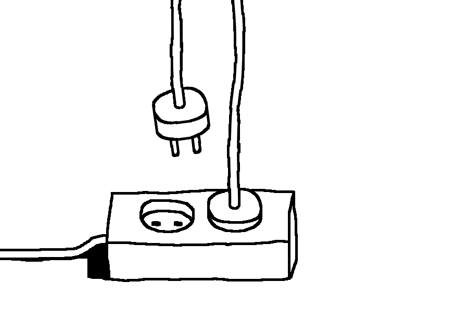 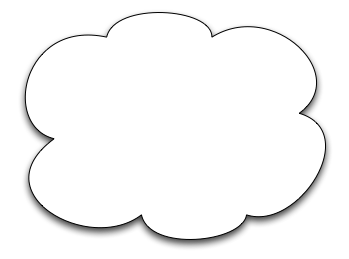 1.2.3.4
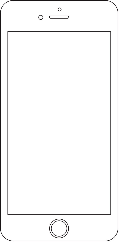 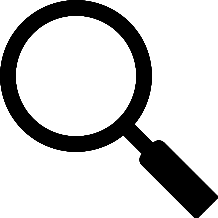 HTTP/2
QUIC  (Quick UDP Internet Connections)
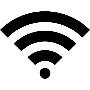 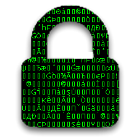 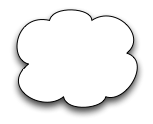 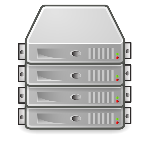 QUIC
Cubic
TLS
QUIC
BBR
Improve performance for HTTP traffic
Reduce handshake time (0-RTT)
Prevent head-of-line blocking
Improve loss recovery
Modular congestion control 
Connection migration across IPs
Avoid middlebox meddling
Protect user data
Facilitate rapid deployment
5.6.7.8
TCP
0111
0101
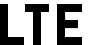 UDP
TCP
IP
No ACK ambiguity
Better RTT/BW estimation
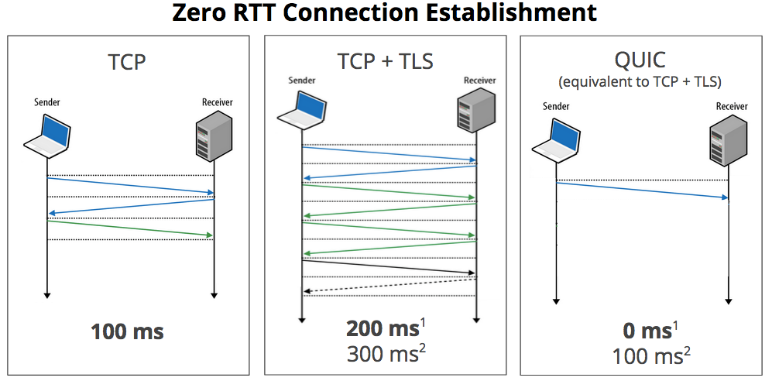 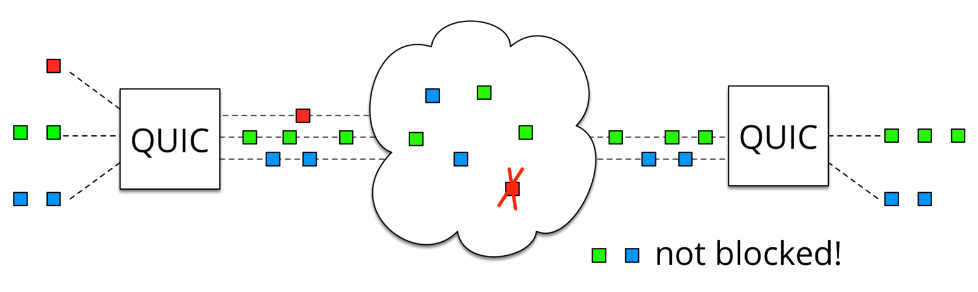 Samuel Jero
IMC 2017
2
[Speaker Notes: QUIC stands for …
Which I am very convinced they first came up with the name QUIC, then asked a poor intern to figure out what this could be abbreviation of 
QUIC is a protocol by Google, debuted in 2013
Was designed to achieve a number of goals.
First of, it was proposed to improve HTTP performance
it is meant to eventually be a general purpose transport protocol as an alternative for TCP for all types of traffic and not just for HTTP
but currently it’s mostly uses with HTTP and very integrated with it 
So it this talk I am gonna stick to QUIC in HTTP context

It reduces the connection establishment time from a few RTTs for TLS over TCP to potentially 0-RTTs
It can multiplex multiple flows over the same connection without HOL bloc
It has a better loss recovery mechanism 
It provides a modular plug and play CC
It allows connection migration, so for example your connections do not break if you’re phone switched between WiFi and LTE
and many other smaller hacks and optimizations

but performance was not QUIC’s only goal

Google engineers are very clear that they want to prevent modification and limit ossification of the protocol by middleboxes. 
and they do that by authenticating everything and encrypting most QUIC communications

and Finally, QUIC has been designed to allow rapid experiment and deployments
and for that, it has been implemented in the userspace, as opposed to TCP which are part of the kernel which means deploying a change can take a long time, sometimes years
—————————————————————————————————
QUIC replaces most of the traditional HTTPS stack: HTTP/2, TLS, and TCP
—————————————————————————————————

QUIC uses a cryptographic handshake that minimizes handshake latency for most connections 
by using known server credentials on repeat connections 
and by removing redundant handshake-overhead at multiple layers in the network stack. 
While network bandwidth has increased over time, the speed of light re- mains irreducible. Most connections on the Internet, and certainly most transactions on the web, are short transfers and are most impacted by this additional round trip. 
eliminates head-of-line blocking delays by using a lightweight data-structuring abstraction, streams, which are multiplexed within a single connection so that loss of a single packet blocks only streams that have data in that packet. 
It improves loss recovery by using unique packet numbers to avoid retransmission ambiguity and by using explicit signaling in ACKs for accurate RTT measurements.]
QUIC  (Quick UDP Internet Connections)
Significant deployment today
Google, Akamai
>85% of requests from Chrome to Google use QUIC
>7% of Total Internet Traffic
IETF standardization ongoing
-07 drafts
20+ implementations in progress
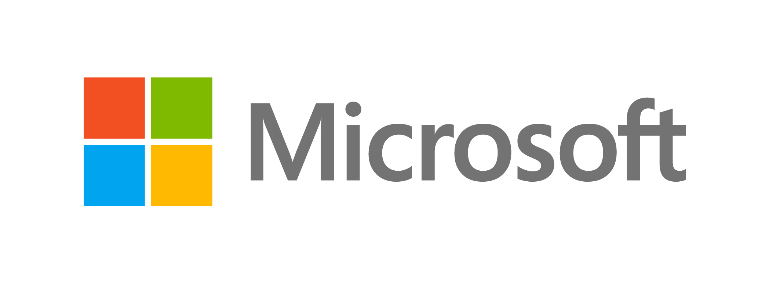 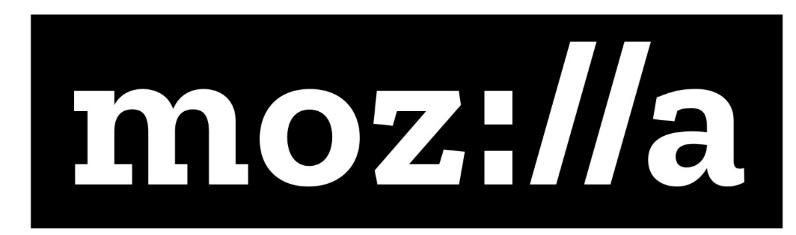 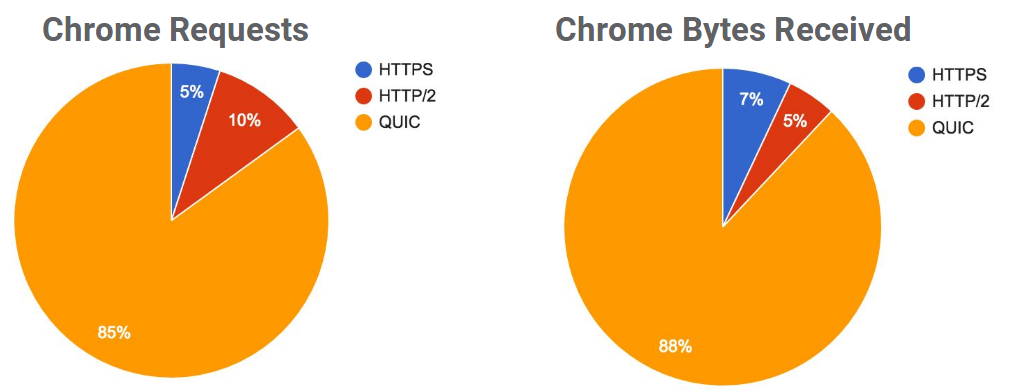 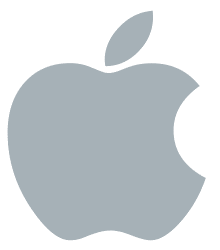 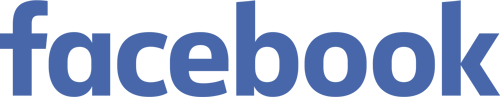 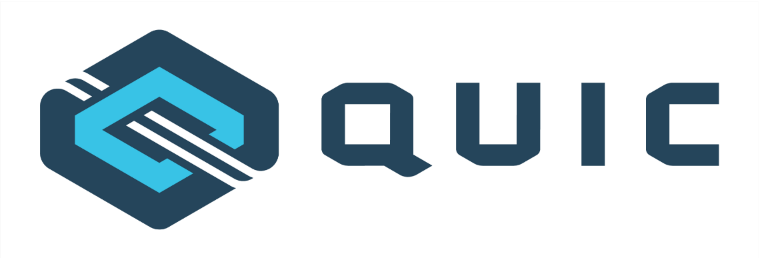 Google Data, from: https://www.ietf.org/proceedings/96/slides/slides-96-quic-3.pdf
Samuel Jero
IMC 2017
3
Existing Evaluations of QUIC
Google’s evaluation
3% page load time improvement on Google search
8% latency reduction on Google search
18% reduction in buffer time on YouTube
All aggregated statistics
Limited controlled tests
Not reproducible
Other QUIC evaluations 
Limited environments/networks
Limited tests
Old versions of QUIC
Untuned implementations
Results not statically sound
No root cause analysis
Samuel Jero
IMC 2017
4
[Speaker Notes: Google has been using QUIC since 2013
and now more than 85% …

these statistics are very promising, but there are a number of problems here]
Our Work
Goal: Provide a rigorous evaluation of QUIC’s performance
compared to TCP
Extensive calibration to ensure fair comparisons between QUIC and TCP
Methodology for automatic head-to-head comparisons, including root-cause-analysis
Statistical analysis of results
Evaluation of QUIC’s performance compared to TCP
Variety of emulated network conditions (loss, delay, jitter, …) 
Variety of network types (fixed-line, wireless, cellular, …)
Variety of environments (desktop, mobile, …)
Root cause analysis
Samuel Jero
IMC 2017
5
Outline
Motivation
Methodology
Calibration
QUIC’s performance for HTTP compared with TCP
Fairness of QUIC with TCP
Summary
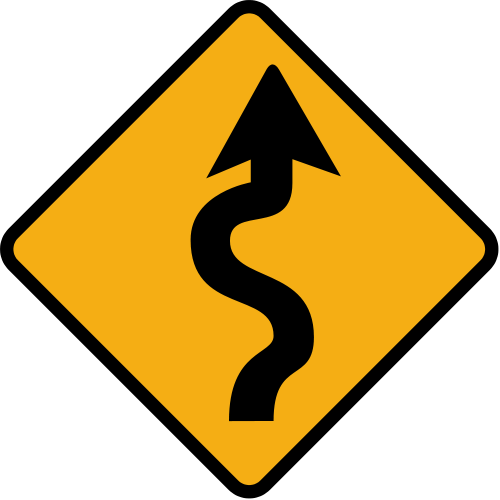 Samuel Jero
IMC 2017
6
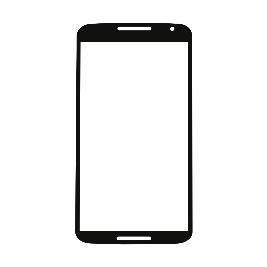 QUIC
Methodology
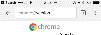 TCP
Compare QUIC with  TCP+TLS+HTTP/2 for HTTP
Compare
PLTs
(Page Load Times)
TCP
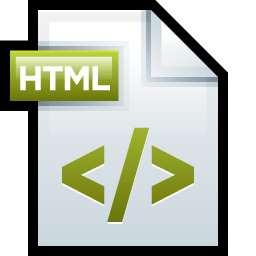 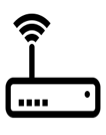 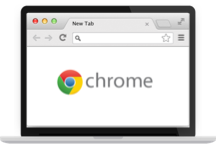 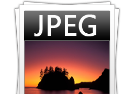 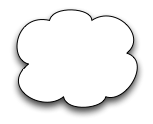 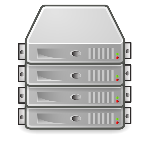 Network
Server
(Supports  QUIC and TCP)
Router
(OpenWRT+TC/NETEM)
Client
Root-Cause Analysis
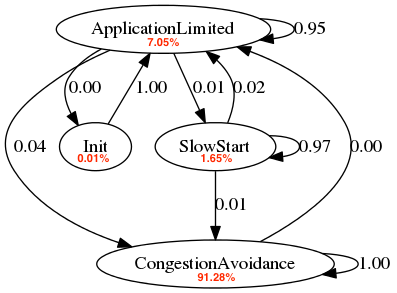 Instrument QUIC server to capture congestion control state machine traces to look for differences in internal behavior
QUIC (and TCP) have many components, features, and optimizations that make identifying the causes of differences very challenging
Ensures fair
comparison,
Provides similar
features
Simple HTML pages
isolate workload
from performance
Primary use case 
for QUIC today
Determine whether results are statistically significant using Welch’s t-test
Samuel Jero
IMC 2017
7
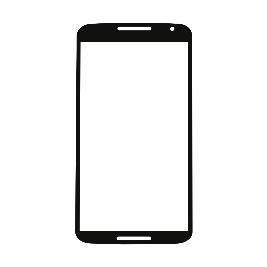 QUIC
Calibration
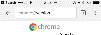 TCP
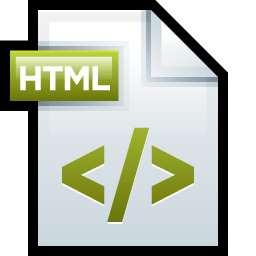 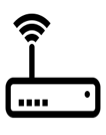 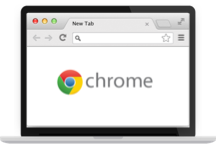 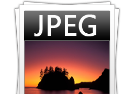 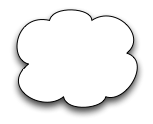 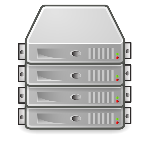 Network
Server
(Supports  QUIC and TCP)
Server
QUIC
Router
(OpenWRT+TC/NETEM)
Client
Google Servers
No control
Toy QUIC server in Chromium
Not performant
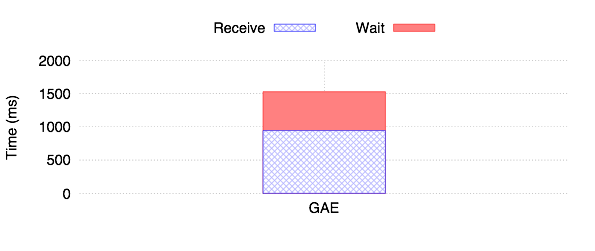 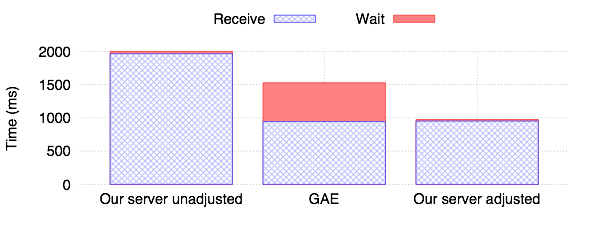 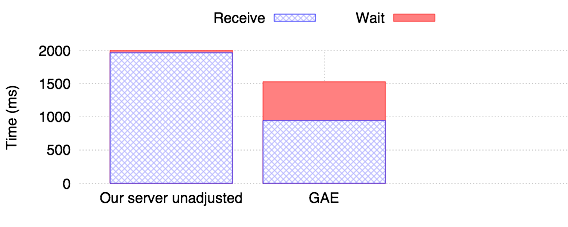 Tuned toy server by:
Matching parameters with Google’s
Fixing a bug regarding slow start
Downloading a 10MB obj at 100Mbps
Samuel Jero
IMC 2017
8
[Speaker Notes: Now this is great, except there is one big issue here
QUIC is experimental, and GOOGLE is the only one using it
so when it comes to QUIC servers, we can either use
		1- use Google servers
		2- use the toy QUIC server in Chromium

but neither of the works for our purpose

let me show you why
this plot is showing the time it take when we host our html pages on Google servers, and try to download a 10MB image. 
 The red portion is the time it takes from when we send out the request until we receive the first bite
and the blue part in the rest of the download.
As you can see this wait time is huge, and even worse it random
probably because there is some sort of proxy or load balancer
and this is not acceptable for our PLT tests
further, we have no control over Google servers if for example we want to change some configuration on the server

so we’re left with the toy server.
this is the same experiment when we setup our own toy server.
The random large wait time is gone, which is good
but now the receive time is much larger compare to Google servers

so we had to make the toy server as performant as Google servers
and for that, we had to extract the config that Google is using,
some of which require gray box testing
and after some tuning, and fixing a bug in chromium source, we got this

Now we have a tuned and performant server 
and this is extremely important because not of the prior work went through this step
and reported poor performance for QUIC, which we know it’s exactly because of not tuning the server]
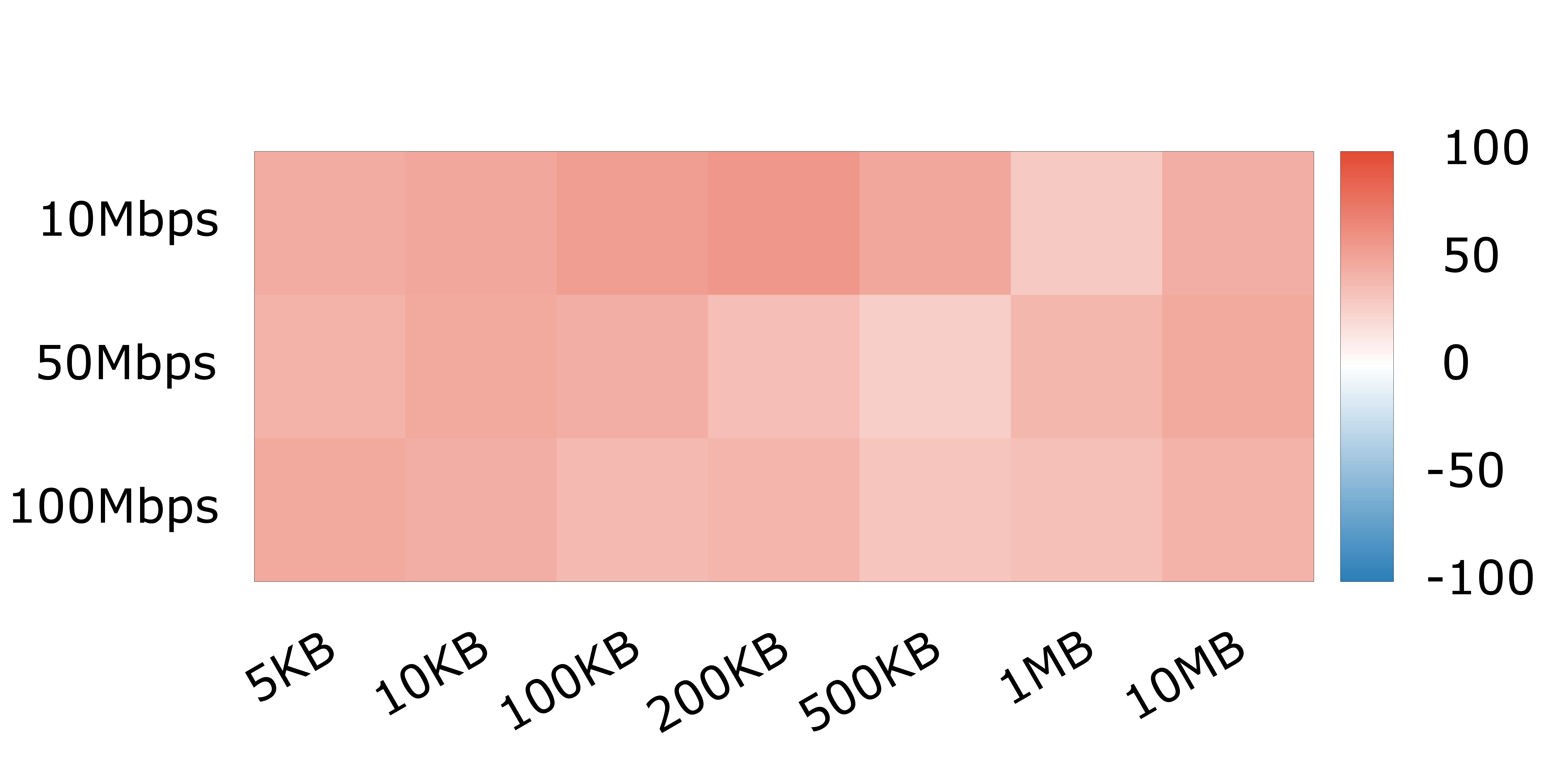 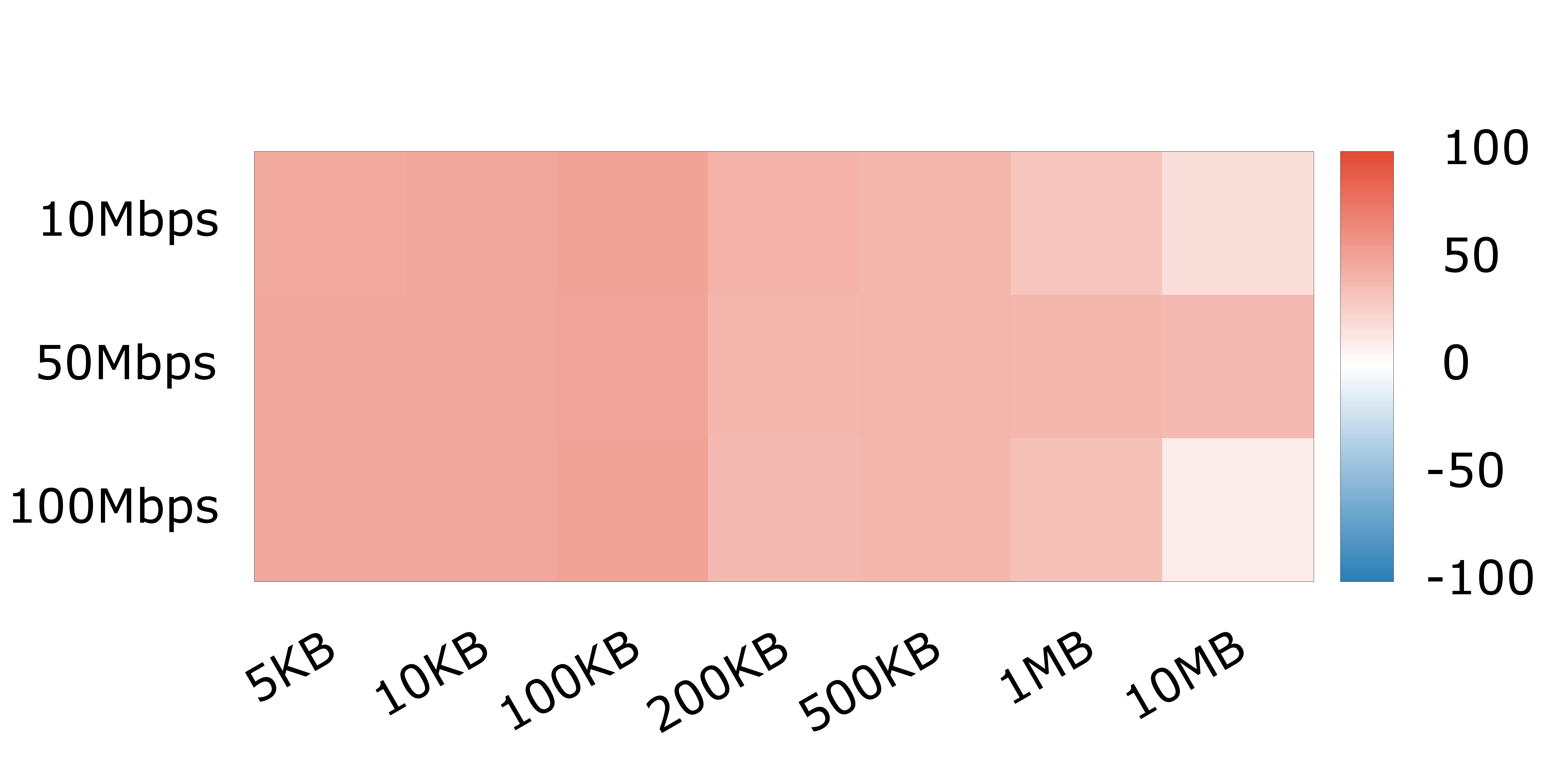 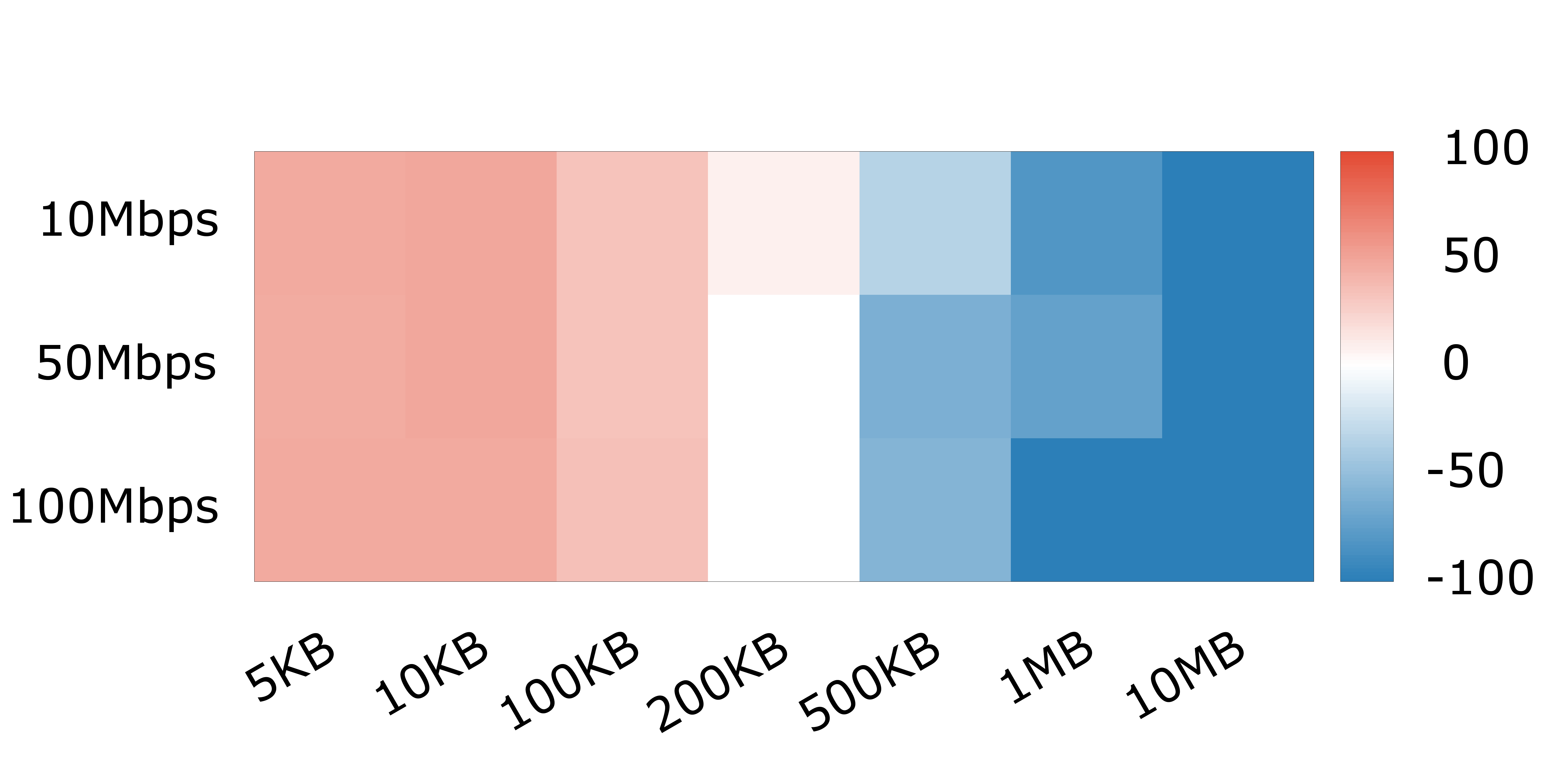 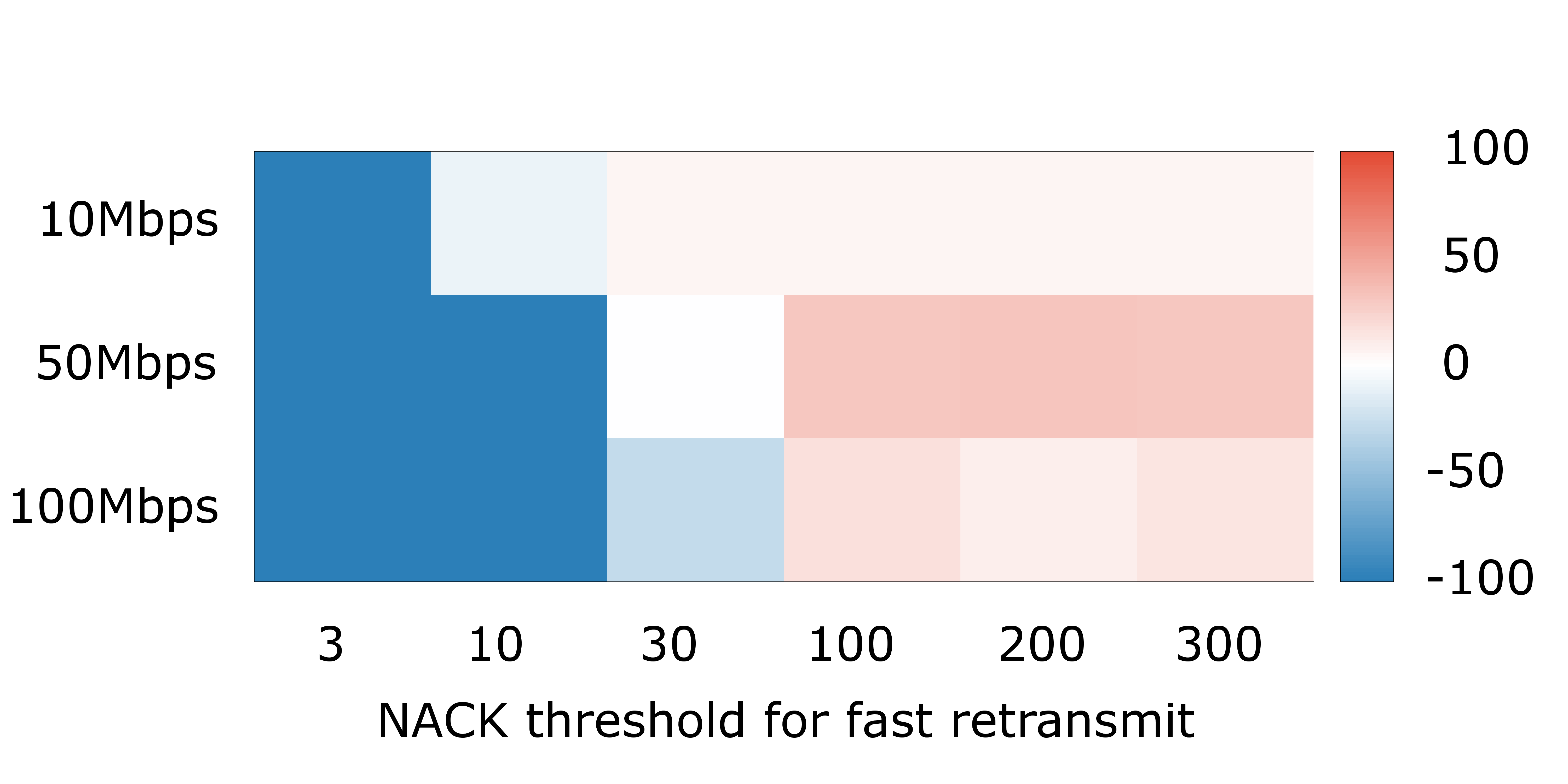 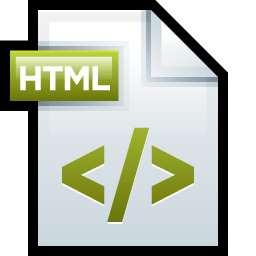 QUIC
RTT = 112ms with re-ordering, loss = 0%
RTT = 36ms, loss = 1%
RTT = 112ms with re-ordering, loss = 0%
RTT = 112ms, loss = 0%
HTTP Performance: QUIC vs TCP
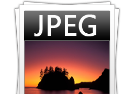 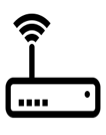 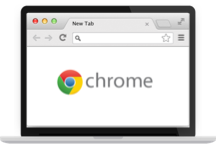 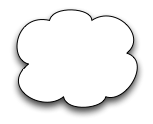 TCP
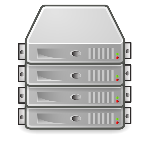 Network
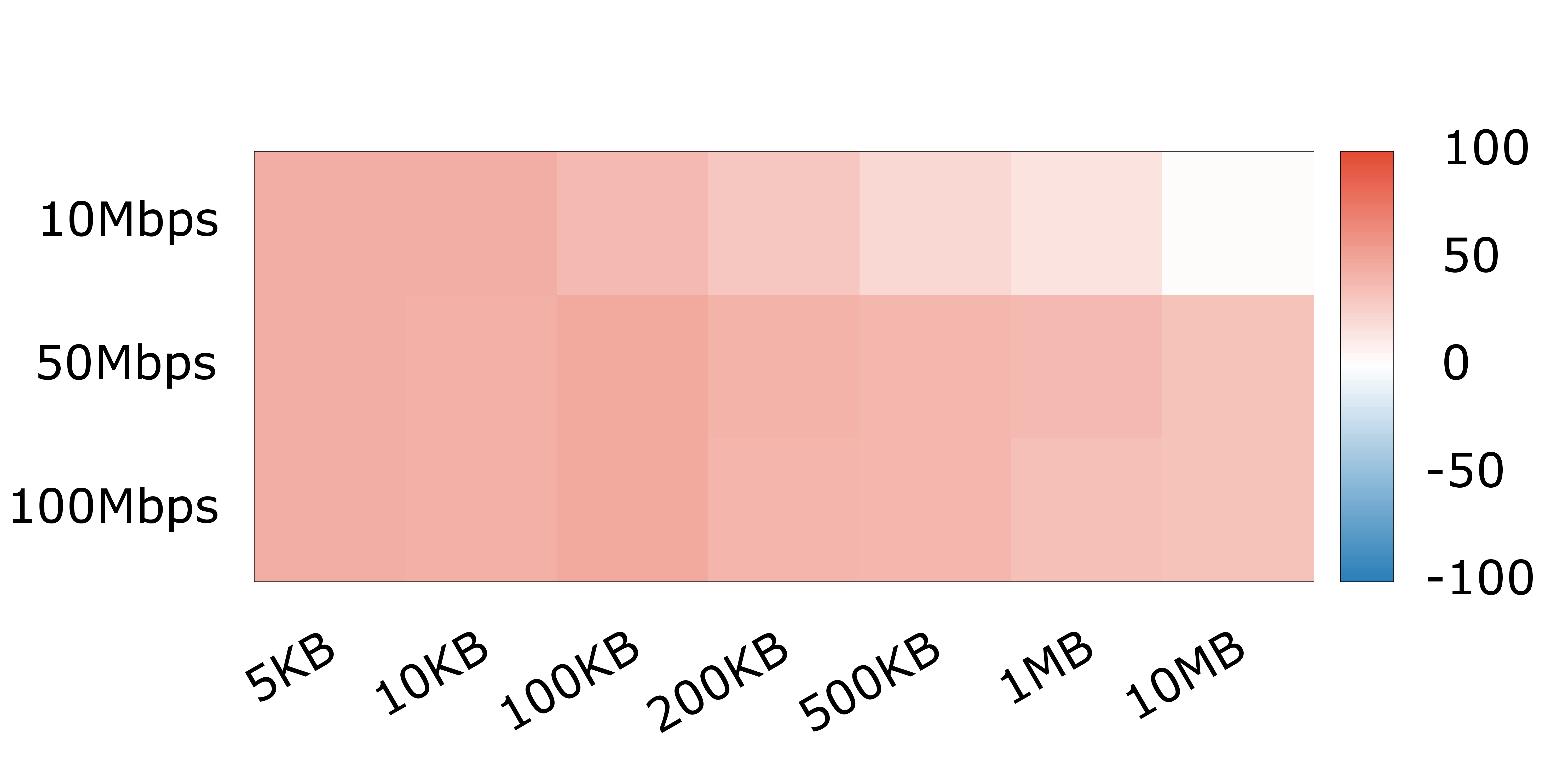 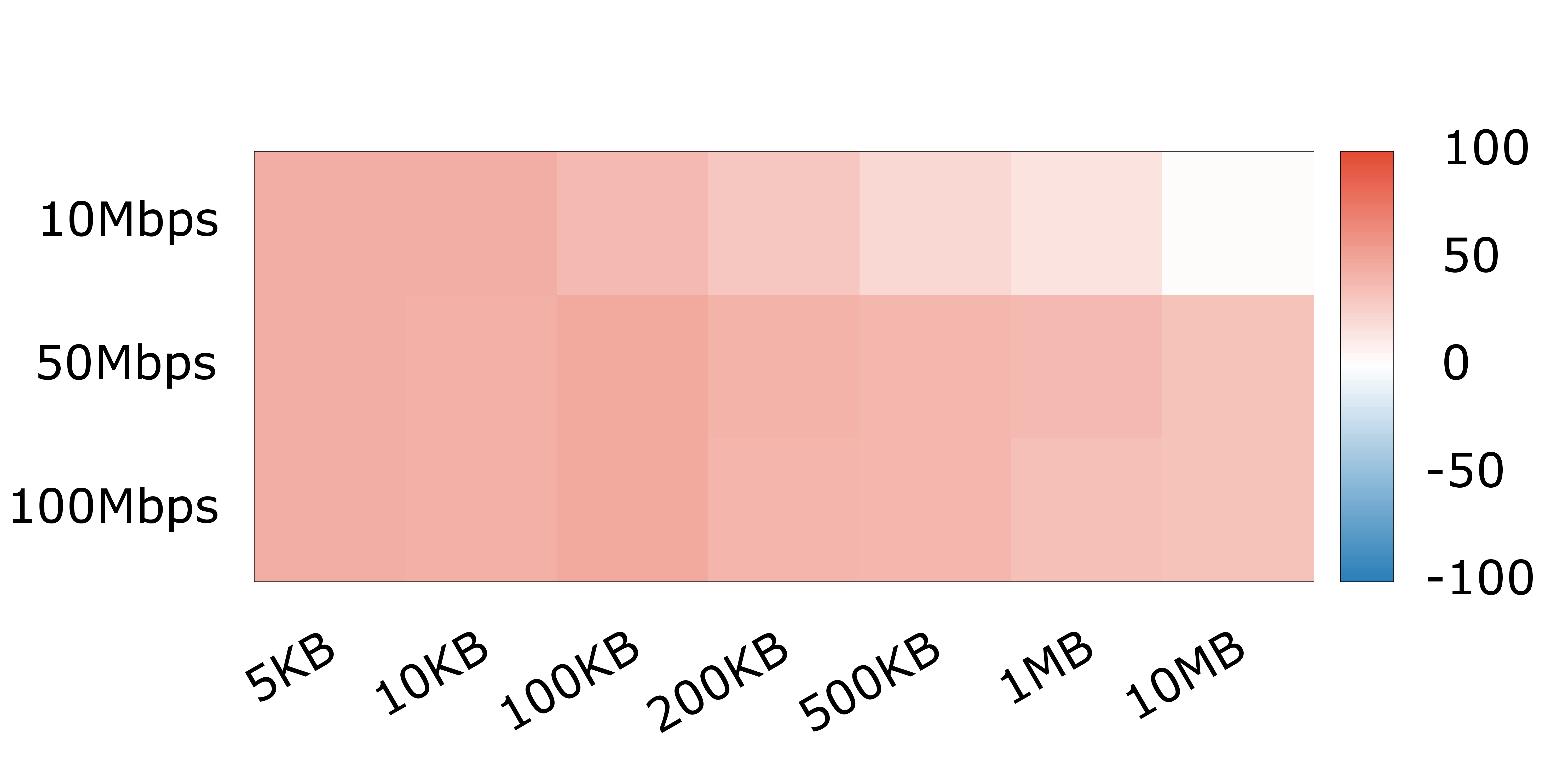 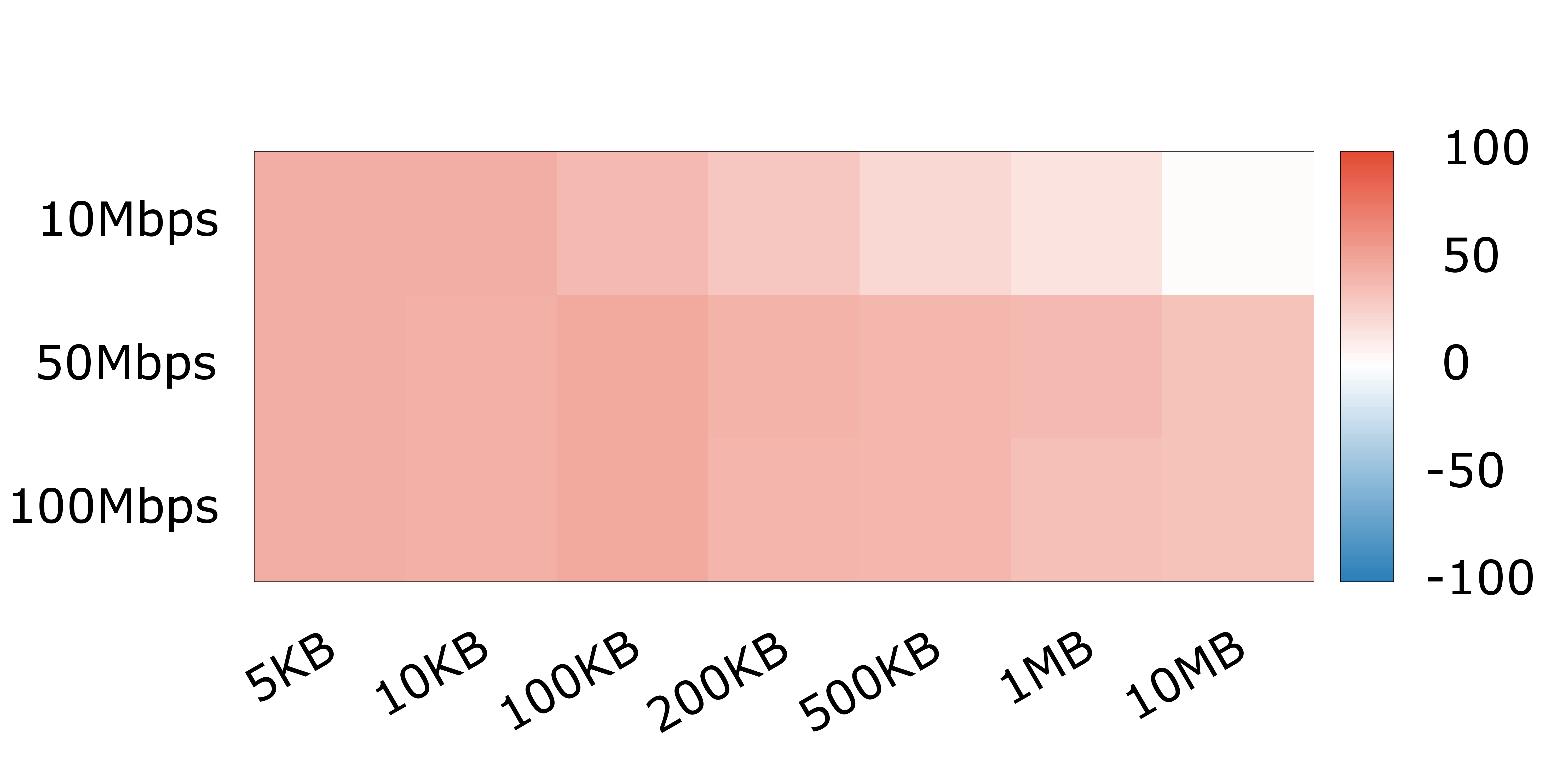 QUIC is faster
RTT = 36ms, loss = 0%
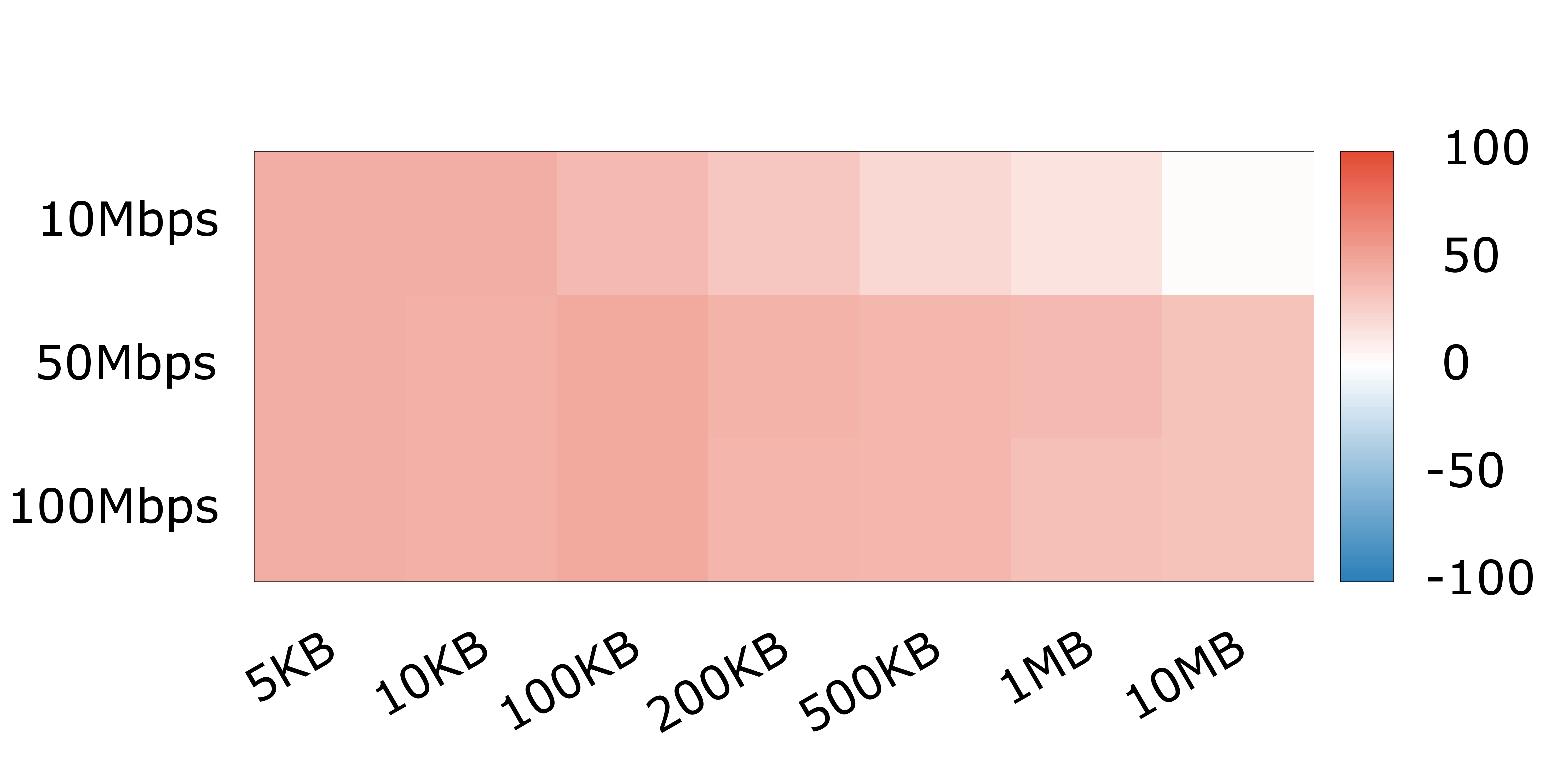 Our server on EC2
(Support QUIC and TCP)
Router
(OpenWRT+TC/NETEM)
Client
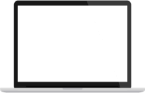 Bandwidth
TCP is faster
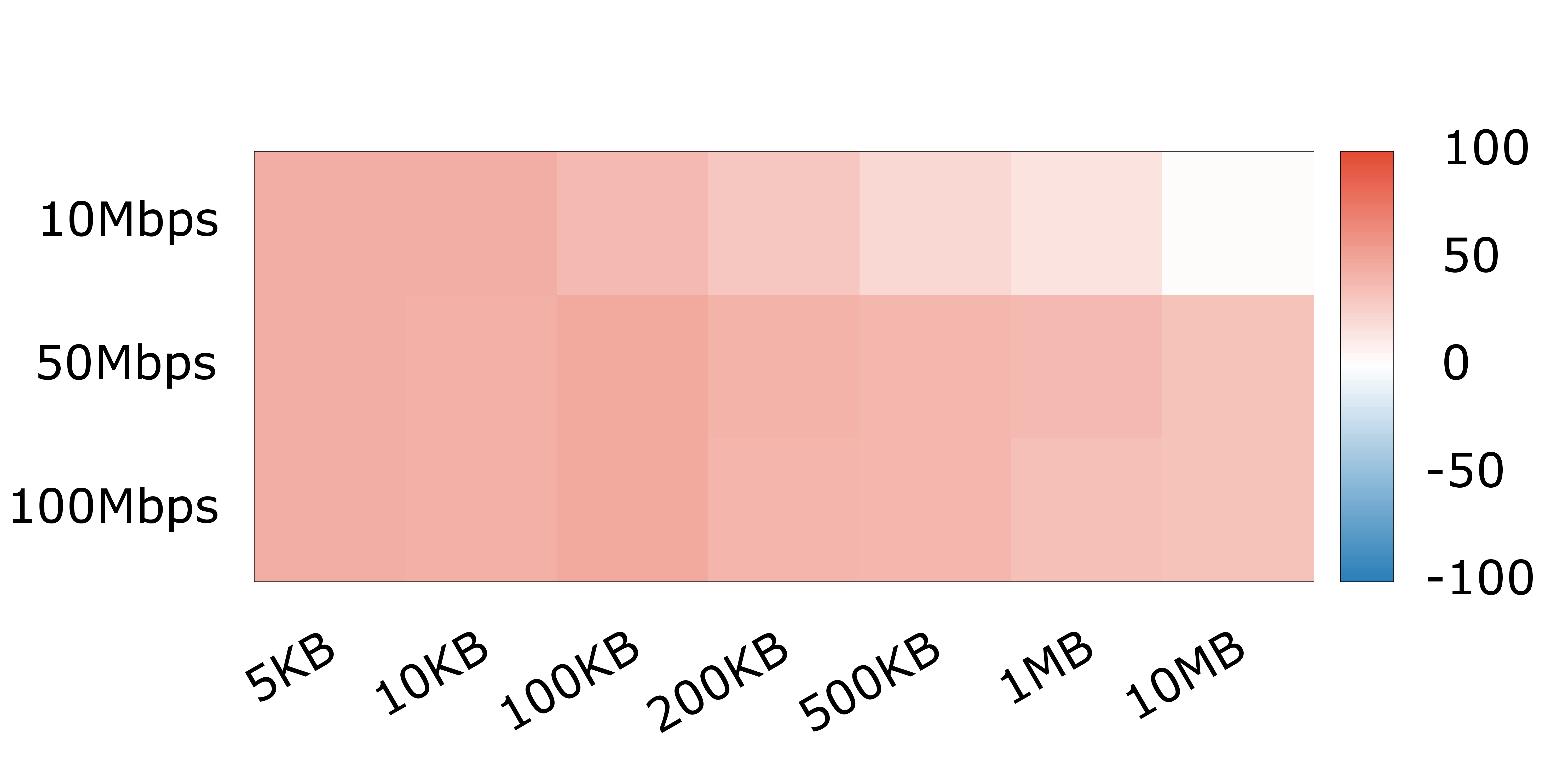 Object Size
QUIC performs better than TCP, except under reordering, but improvements diminish with transfer size
Samuel Jero
IMC 2017
9
[Speaker Notes: Ok. So we took our testbed and tuned server, and did some HTTP PLT tests

let’s start with desktop environment
and see how QUIC and TCP compare when downloading different object sizes 
at different bottleneck BW

I’m gonna show the page load time difference of the two protocol in percentage 

So for example when downloading a 5KB object, QUIC improves the DL time by about 45%

Now to avoid bombarding you with numbers and make things easier to read,

I am gonna turn these numbers into heatmaps
where red means QUIC is doing better,
blue means TCP is doing better
and white means there is no significant difference between the two

and this is the heatmap for different object sized at different BW when RTT is 36ms and loss is 0%

This is the same test, but under 1% loss, again QUIC is doing better due to it’s better loss detection and recovery mechanism compare to TCP

we increased the RTT, still QUIC outperforming TCP

and finally we compared the two protocols in presence of packet re-ordering, and there are suddenly some very blue cells

to see why this is happening, we looked at TCP code and also instrumented QUIC, 
and realized when packets are reordered, 
QUIC falsely thinks they’ve been lost!
whereas TCP detect packet reordering and avoids false loss detections by increasing it’s NACK threshold

to see if QUIC can benefit from the same mechanism that TCP has for increasing the NACK

we tested QUIC with different NACK threshold
if we look at the case downloading a 10MB object

with the default NACK threshold of 3, QUIC is doing much worse than TCP in presence of packet reordering
but as we increase that threshold, QUIC’s performance improves and those blue cells turn into red

we have been in touch with QUIC engineers at Google regarding this issue, and they told us they are actually working on solutions that can handle packet re-ordering]
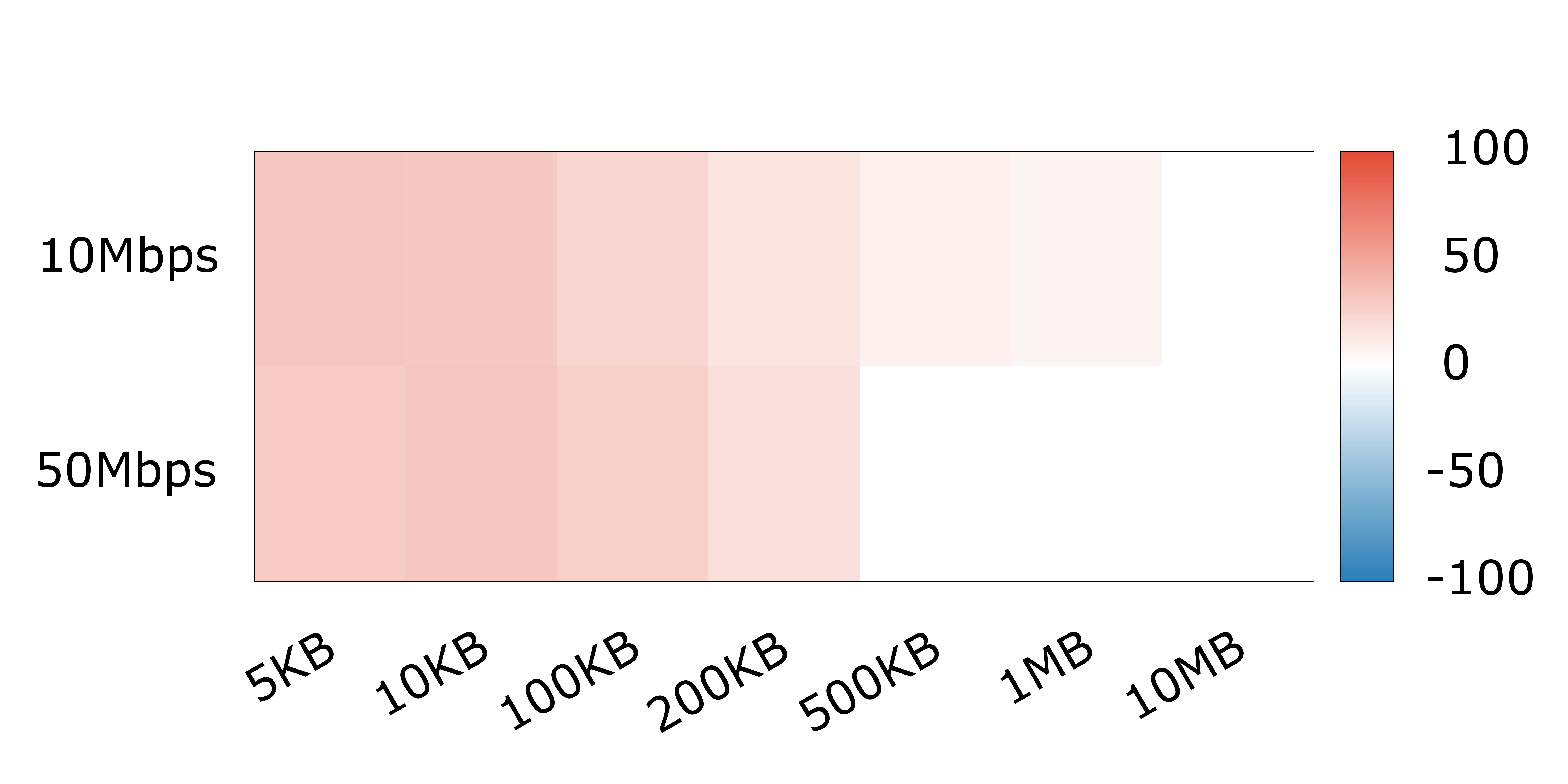 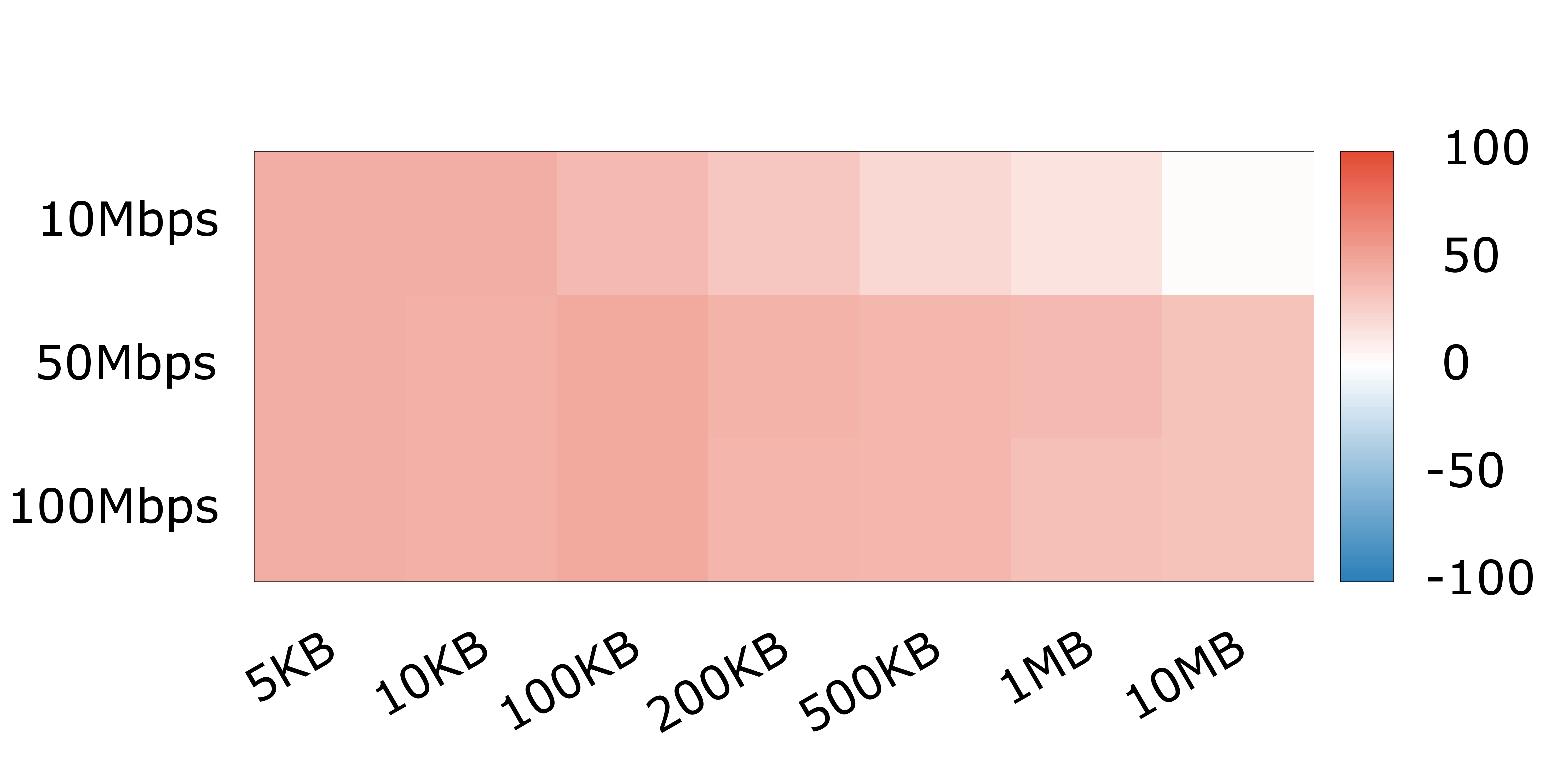 RTT = 36ms, loss = 0%
RTT = 36ms, loss = 0%
HTTP Performance: QUIC vs TCP
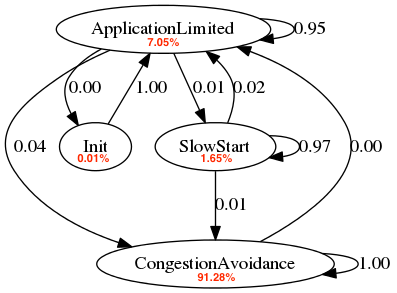 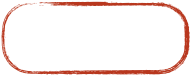 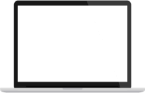 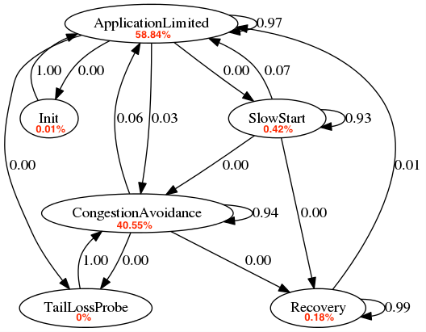 WIFI
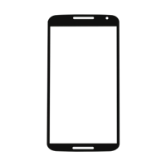 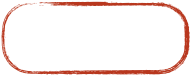 Resource constraints limit mobile performance
Samuel Jero
IMC 2017
10
[Speaker Notes: ok, these results showed QUIC does mostly better than TCP on a computer

but what about mobile devices?

let’s look at the simple low latency and loss case.

we redid this using a mobile phone, and we found this

QUIC is still doing better, but the gains have diminished, hence less red cells

To find out why this is the case, we instrument the QUIC’s congestion control to generate state machine diagrams 

so if i take the 10MB example again, the congestion control state machines for mobile and desktop look like this
they show what fraction of time was spent in each states and the transition probabilities 

Now it’s a bit difficult to compare state machines like this,
but if I put them in the form of a table, things become much more clear

this table is showing what percentage of time was spent in each state for the same test on a laptop and a mobile phone

when using a phone QUIC spends most of it’s time in application limited state, 
That means the client is not able to process the data fast enough and the sender needs to slow down

while for the same conditions, this number is only 7% on a laptop

and this is the cost of implementing QUIC in application layer. It does fine on a powerful device like a laptop,
but on a more resource-constraint phone the benefits diminish]
HTTP Performance: QUIC vs TCP
Cellular
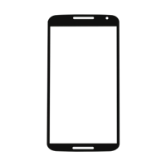 QUIC for 3G:
+ Lower bandwidth, higher loss
- Higher reordering
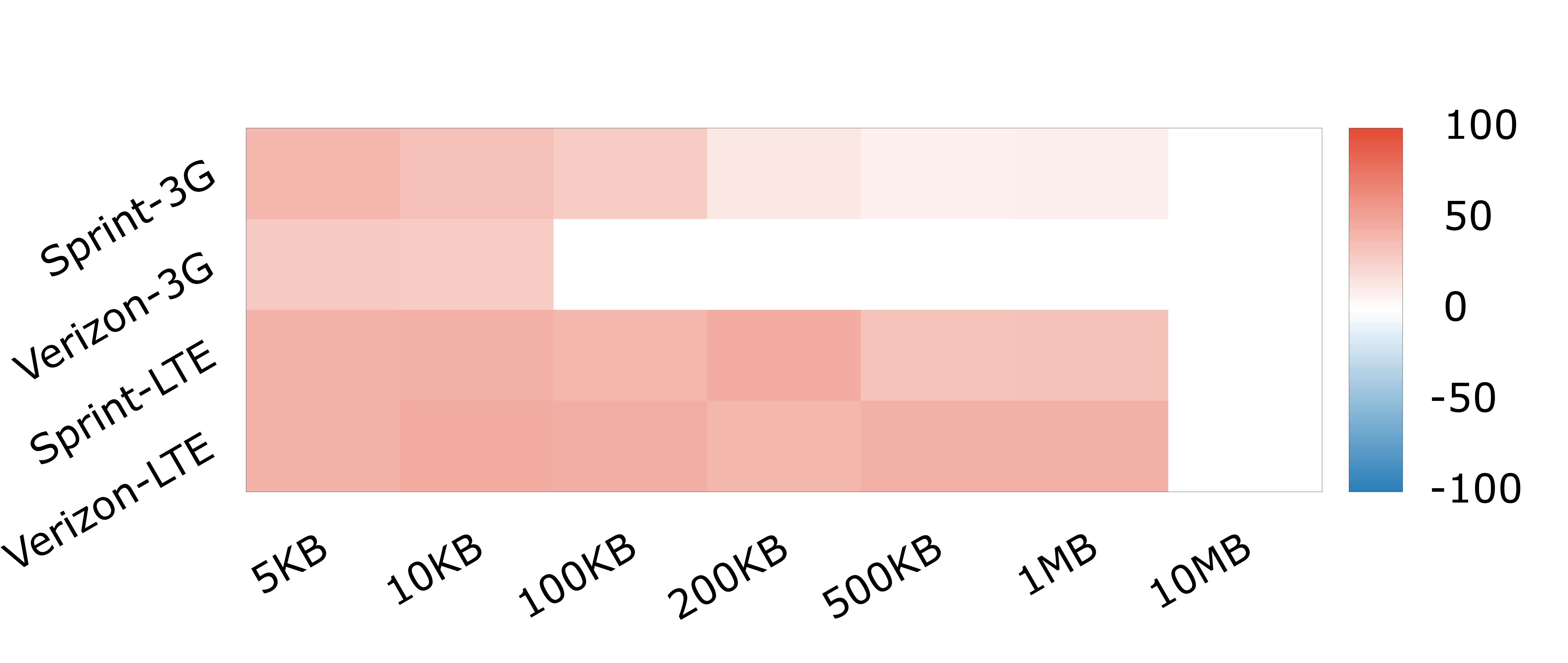 QUIC performs better than TCP in cellular networks, but limited by reordering
Samuel Jero
IMC 2017
11
Fairness: QUIC vs TCP
A property of transport protocols that ensures that a flow does not consume more than its fair share of bottleneck bandwidth
5Mbps bottleneck link, RTT=36ms, buffer=30 KB
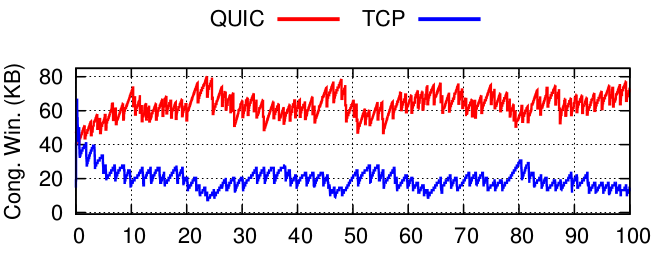 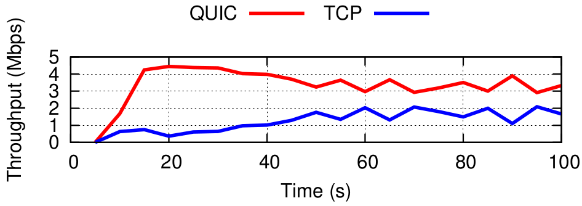 Not Responsible:
TCP Segment Offload
Delayed ACKs
RTT estimation

Investigation still in progress
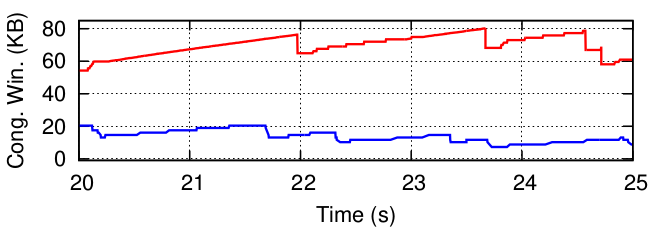 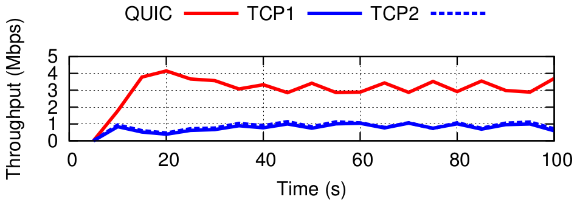 QUIC is very unfair to TCP, despite both using CUBIC
Samuel Jero
IMC 2017
12
[Speaker Notes: ok. one last thing I want to talk about QUIC it’s fairness

Fairness is very important and 
if flows and protocols are not fair to each other 
we have an internet that performances are vastly more variable 
and possibly some applications that just get shut out by others 

So QUIC’s fairness is definitely something that can improve]
Summary
Evaluated the performance of QUIC, an application-layer transport protocol that is rapidly evolving and deployed at scale 
Focus on the performance and fairness of QUIC for HTTP in comparison to TCP+TLS+HTTP/2
Under a variety of network conditions
In desktop, mobile, and cellular environments
With careful calibration
Ensuring statistical significance
Root-cause analysis to understand our findings by instrumenting the QUIC implementation
Approach can be applied to future versions and protocols
Samuel Jero
IMC 2017
13
[Speaker Notes: to recap, we evaluate a protocol that is changing rapidly with out public configuration parameters

we carefully calibrated QUIC, an important step missing in previous work
and conducted controlled experiments

and by instrumenting the protocol we 
inferred state machines
provided root cause analysis
narrowed down some limitation and proposed some fixes

And all of this can be applied to future versions of QUIC as they are rolled out
or other flavors of TCP
or even other protocols]
Questions?
Samuel Jero
sjero@sjero.net
Check out the code! http://quic.ccs.neu.edu
Samuel Jero
IMC 2017
14